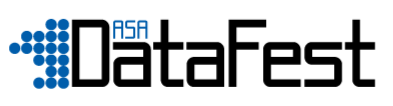 Teaching Data Science Through Data Hackathons
Rob Gould
rgould@stat.ucla.edu
May 19, 2015
Outline
What is ASA DataFest?
Why did I start ASA DataFest?
What is a DataFest like?
How can you hold your own?
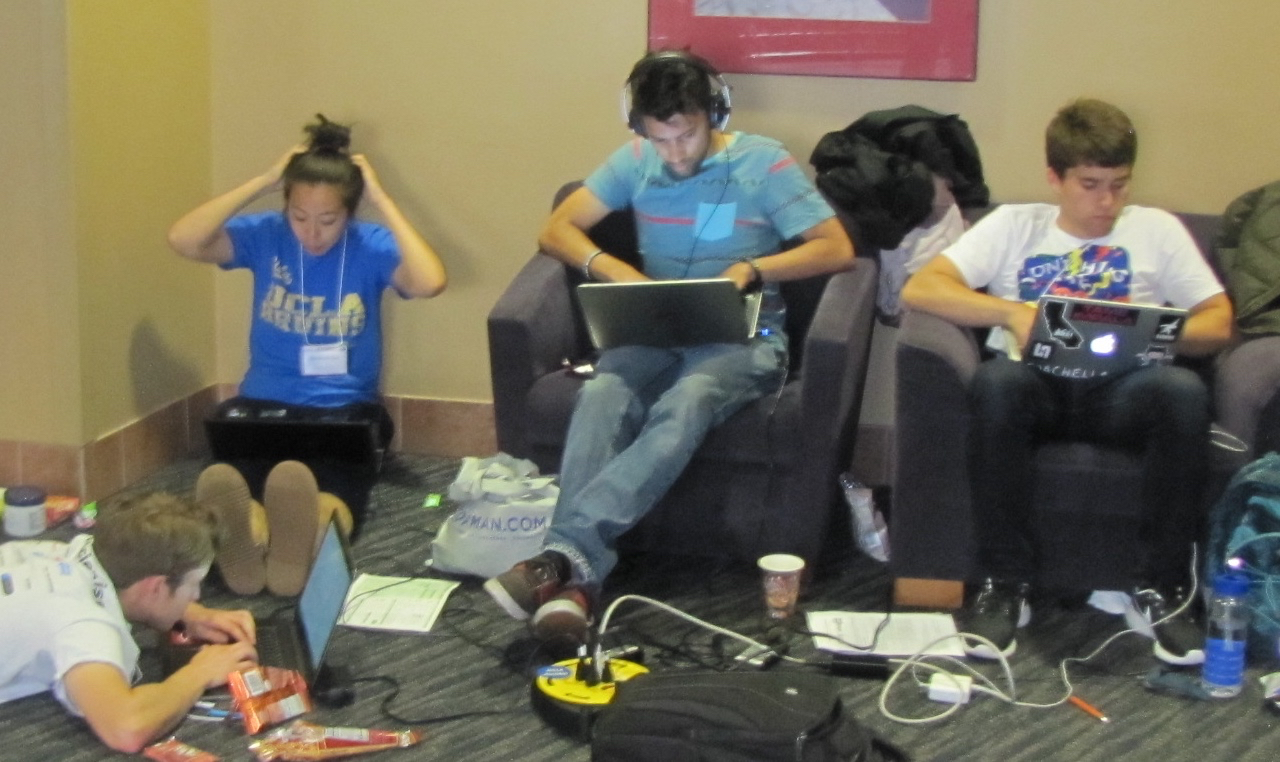 What is ASA DataFest?
It’s a “Big Data” hackathon
A celebration of data
A weekend-long contest in which teams of undergraduates analyze and interpret a rich, complex dataset for fame and glory.
It is NOT a modeling or poster competition.
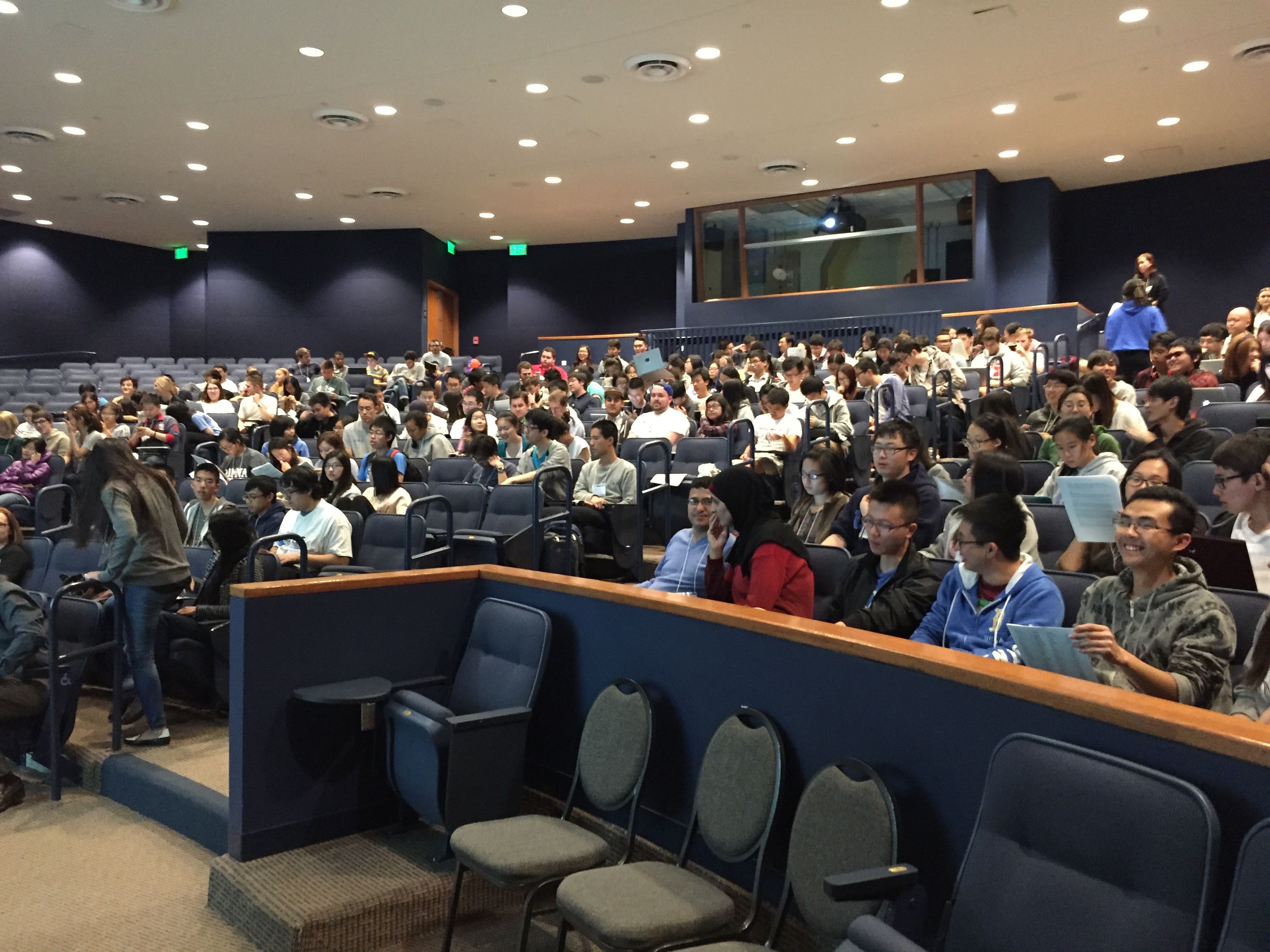 Why?
Access to datasets not usually available in the classroom
Friendly competition can inspire.
Real teamwork required
Cultural indoctrination
Statistics vs. Data Science experiment???
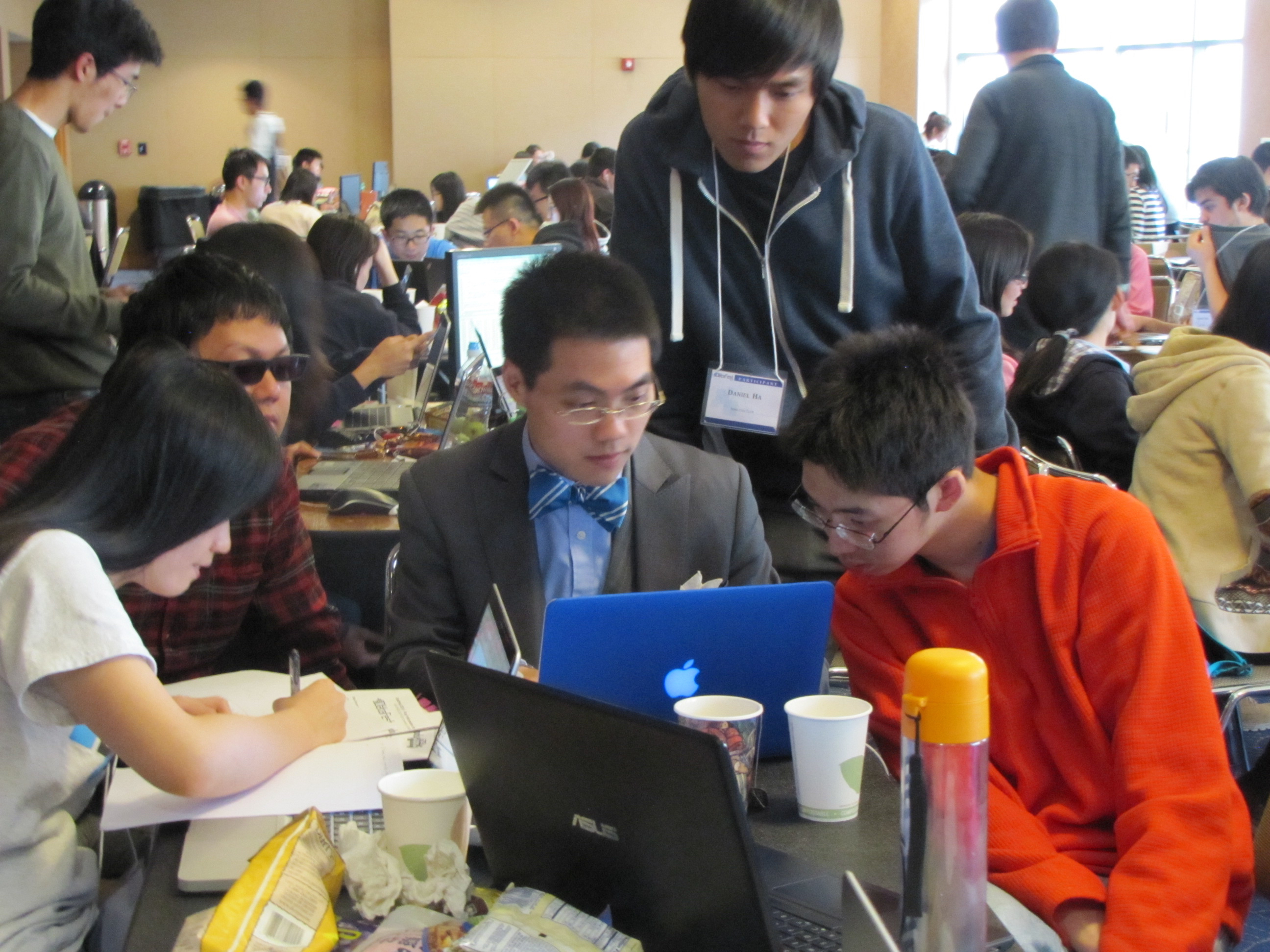 What’s it like?
Friday 6pm: “Meet the data” presentation. Dinner.
Work furiously. Frequent visits by “roaming data professionals”
Sunday: 2pm.  Present to judges. 5 minutes!
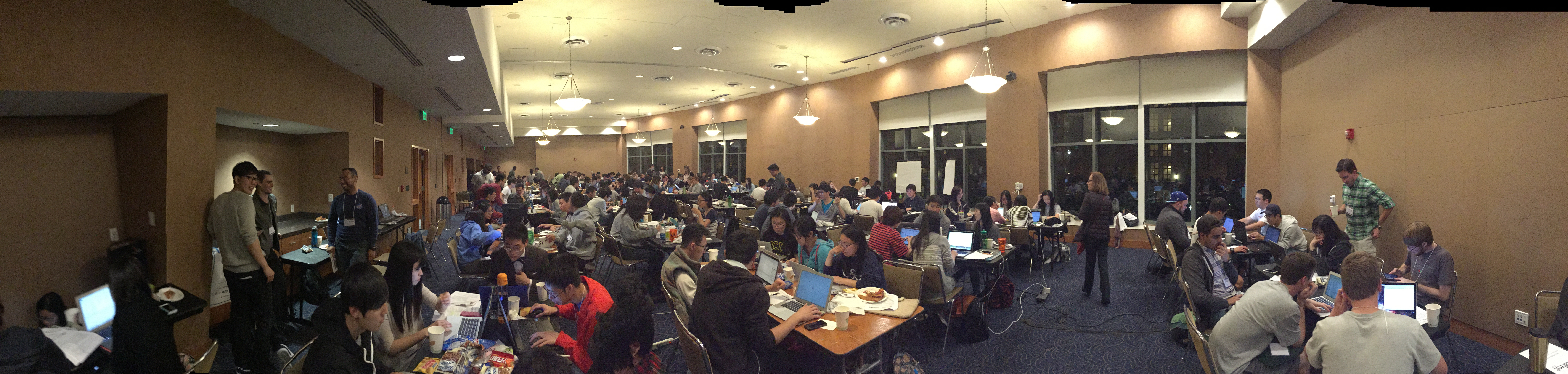 Prizes!
Best Recommendation/Insight
Best Visualization
Best Use of External Data
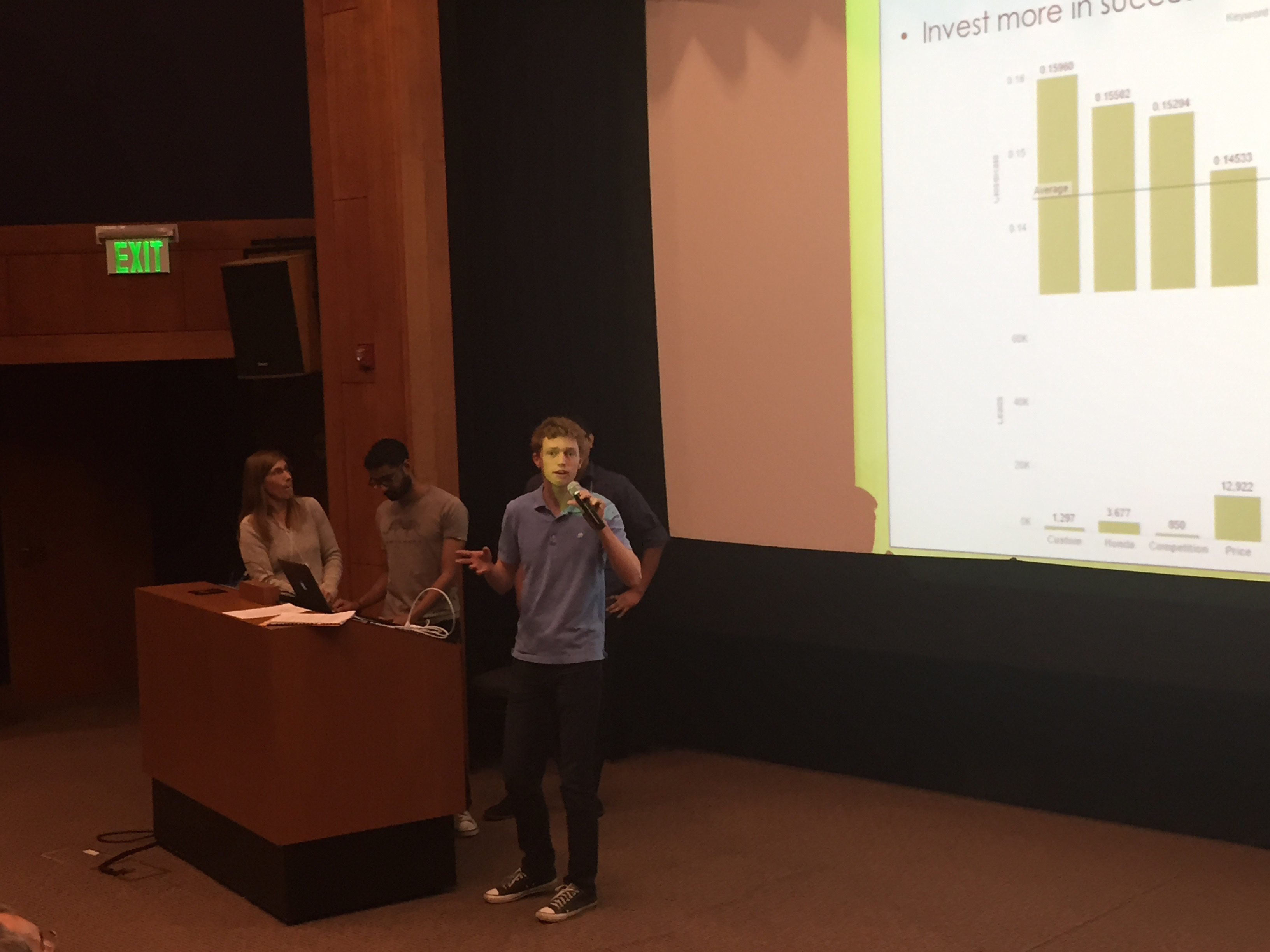 Previous data
LA Police Department
kiva.org
e-Harmony
GridPoint
edmunds.com
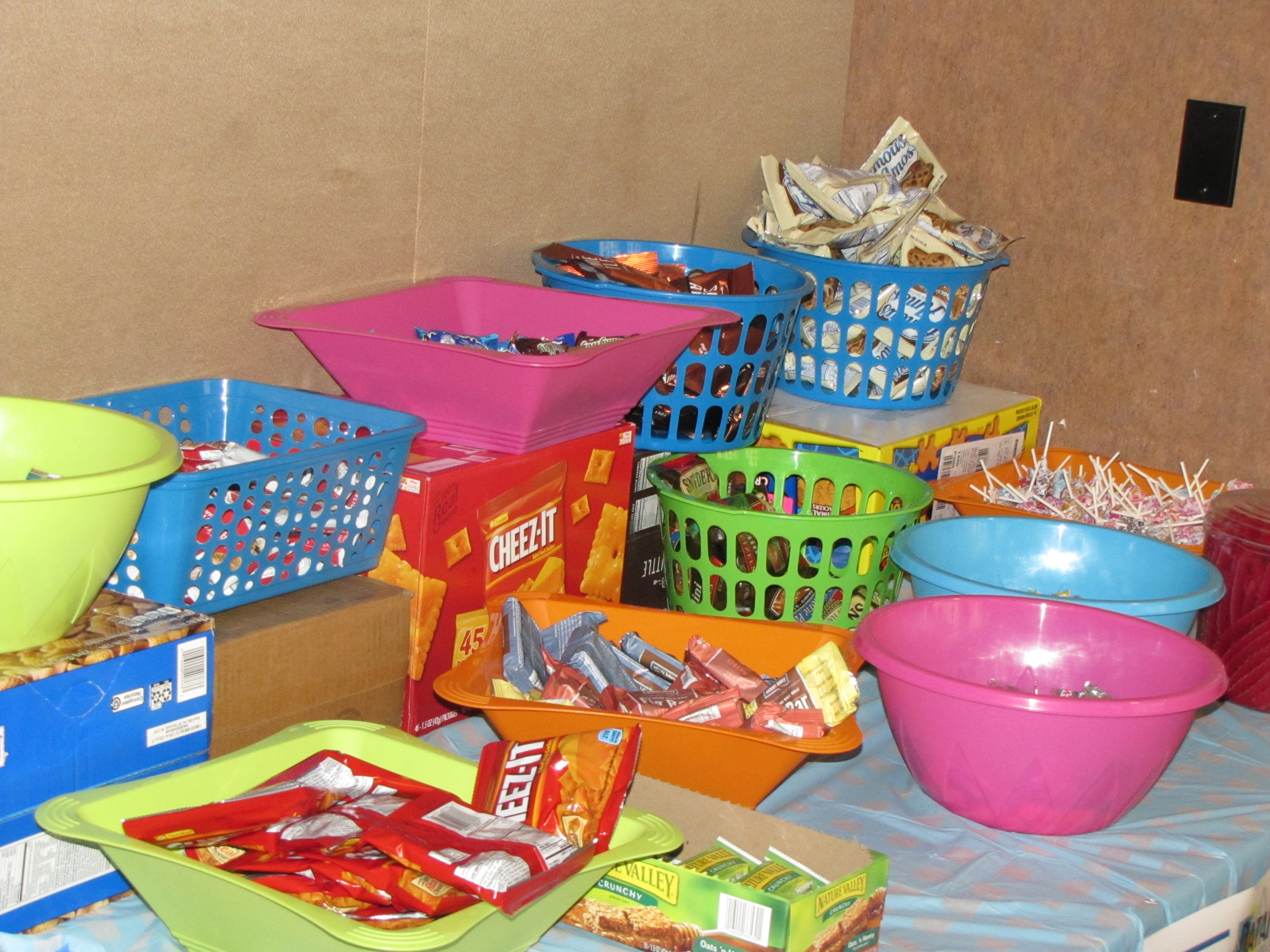 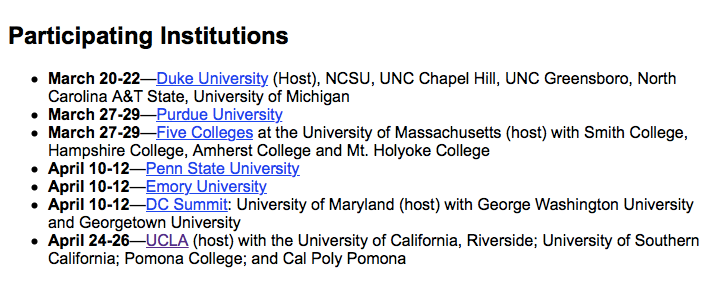 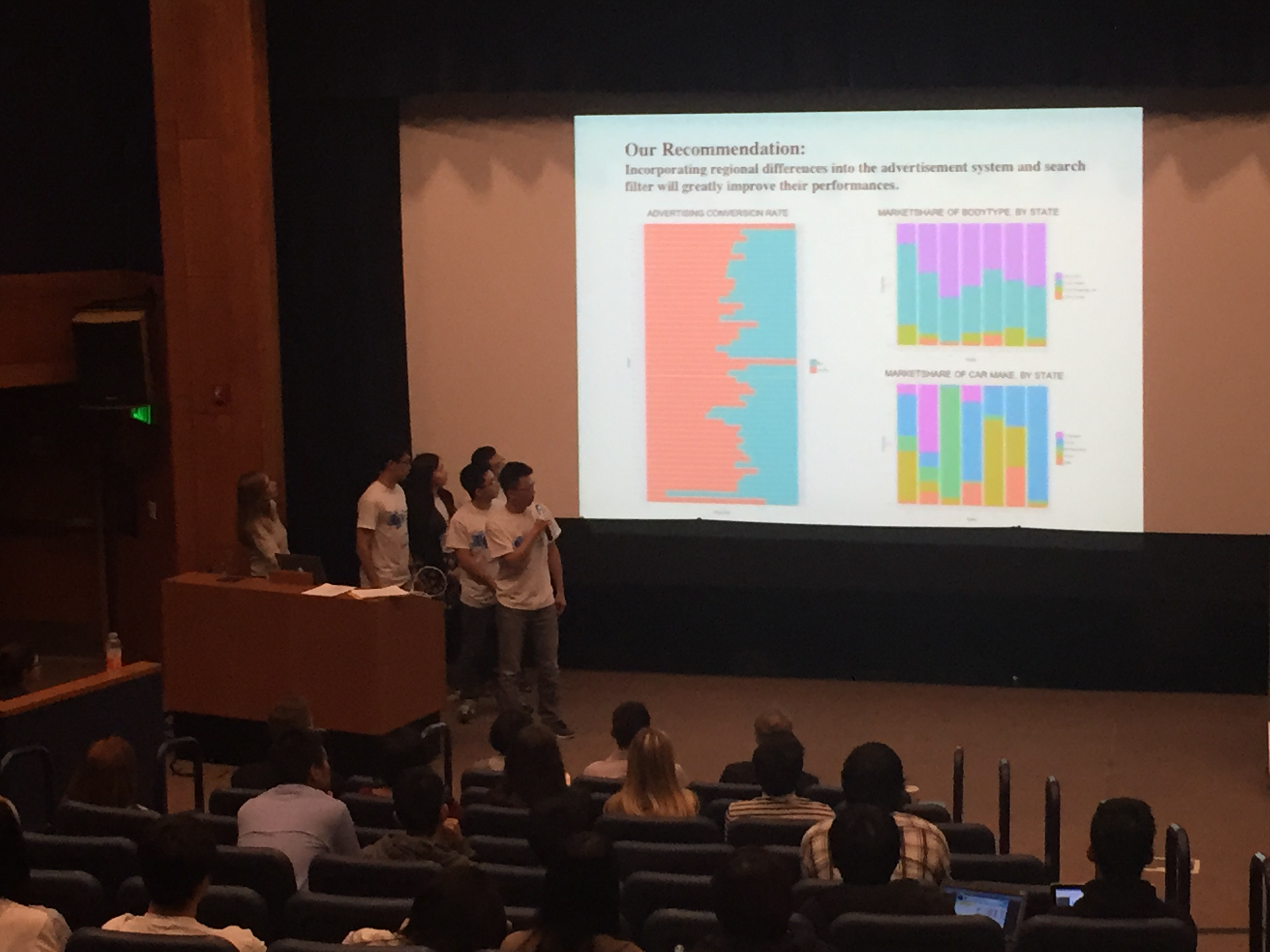 How to get started
amstat.org/education/datafest
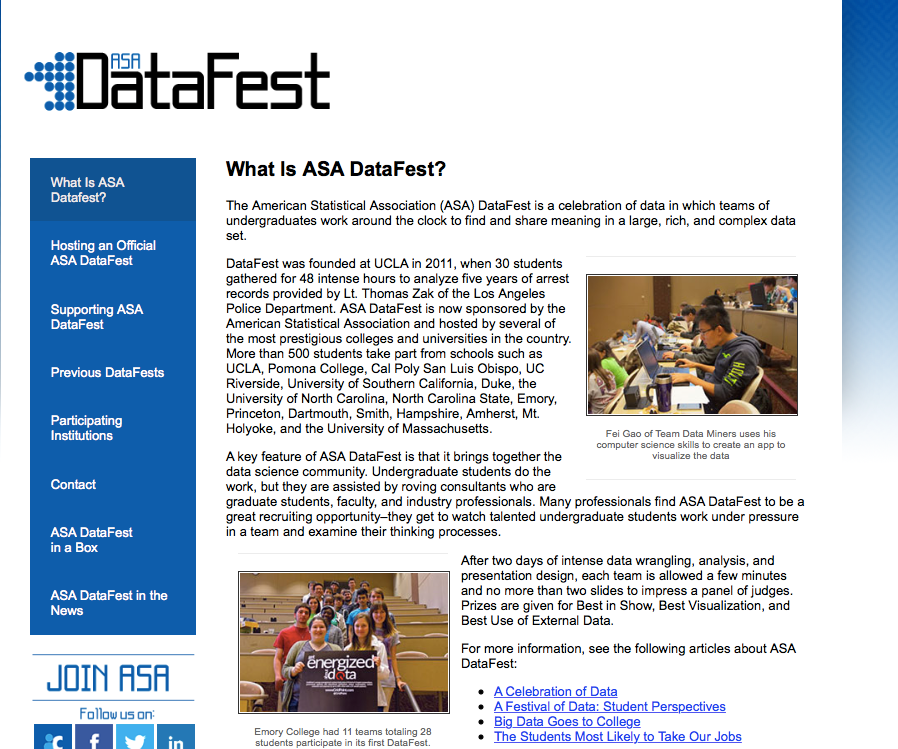 First time
Start small: recruit 20-40 students
Choose a weekend and find a space
Recruit judges (3 is nice).
Recruit visitors
Buy food!
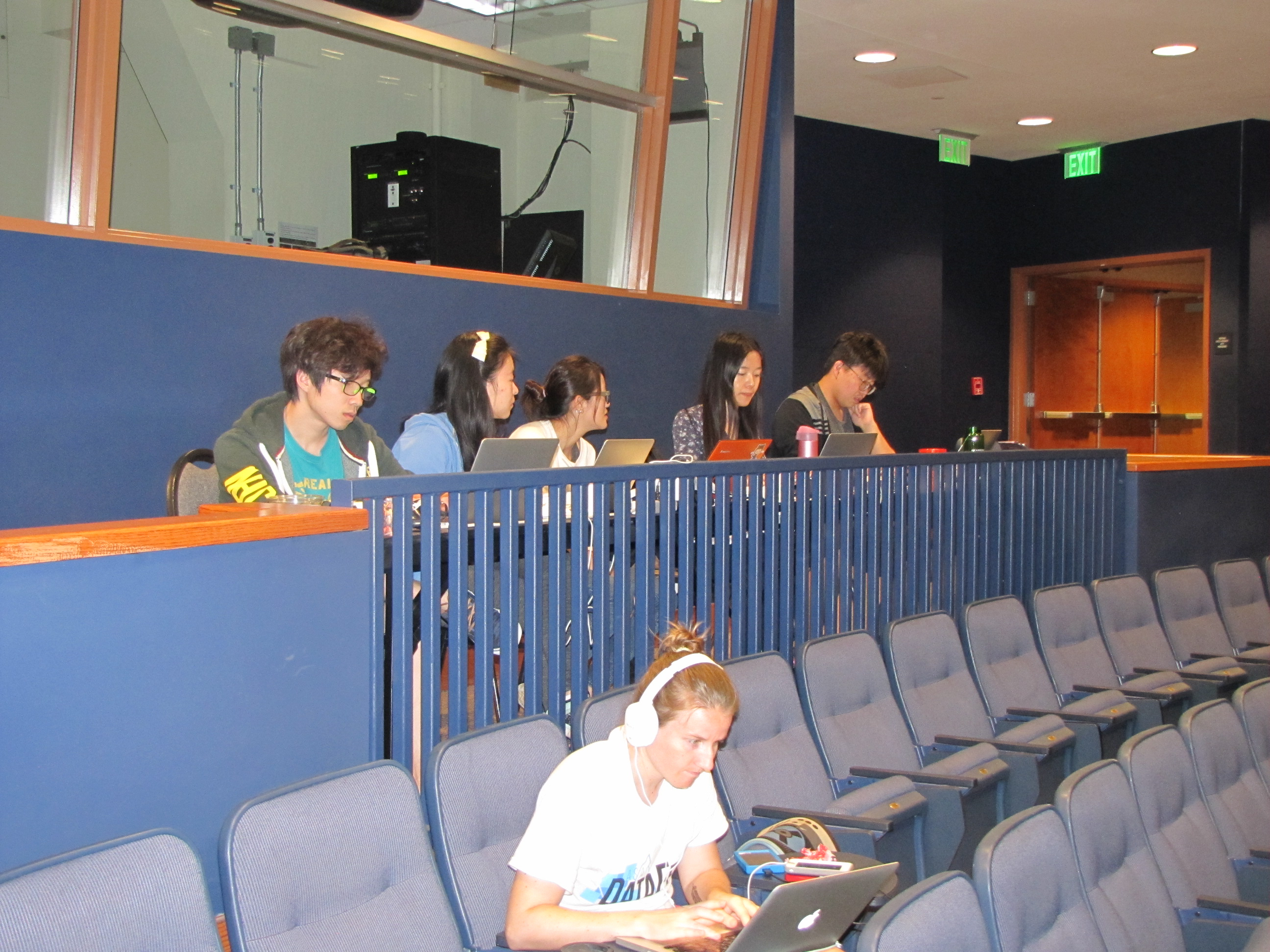 Expenses
Food (about 75% of our budget)
T-shirts, prizes
Facilities (including frequent trash removal, security)
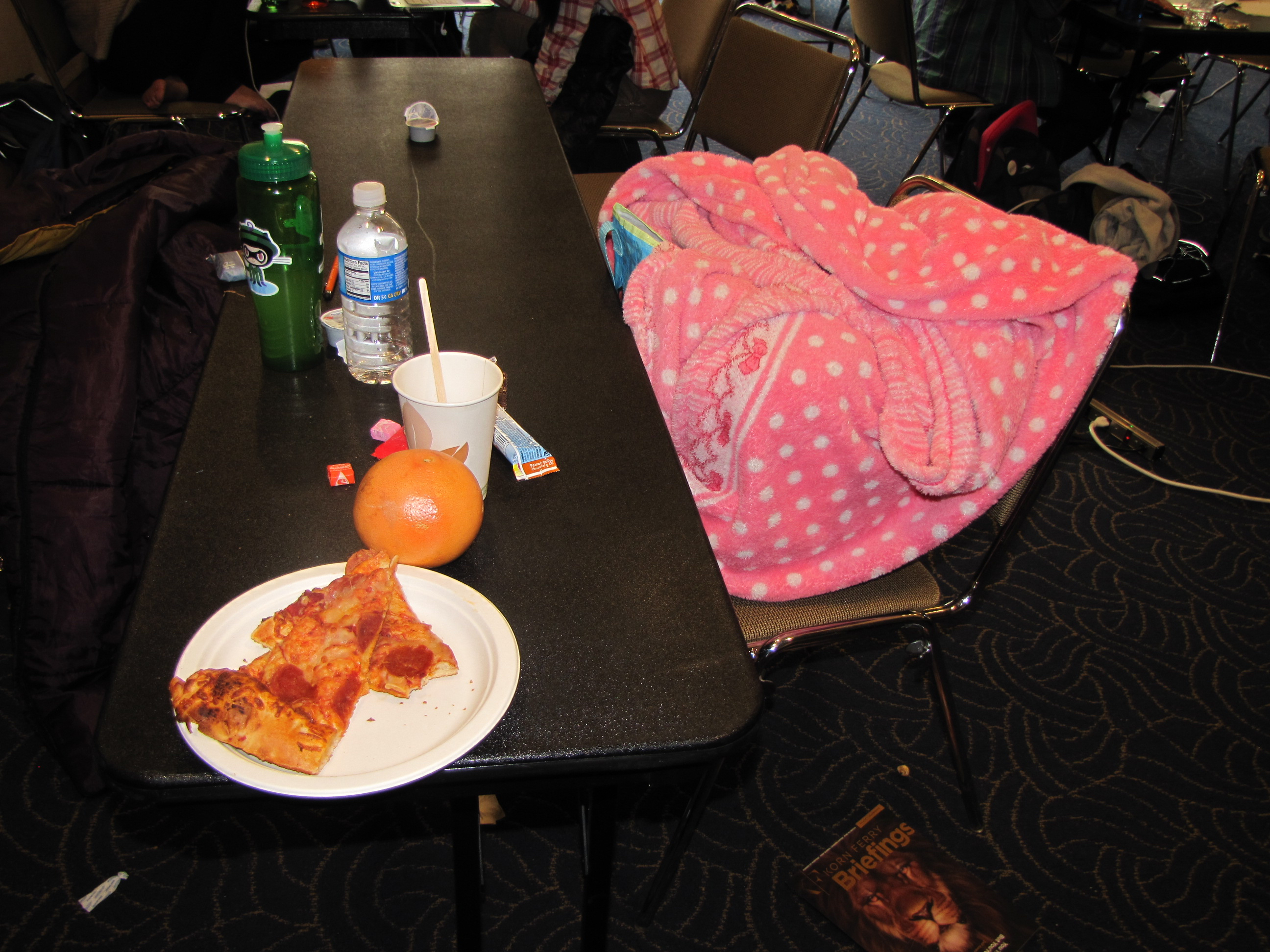 Official DataFest Agreement
The DataFest committee will work long and hard to find a data set that meets as many of our criteria as possible.  (Ask about this, if you want to know more.)
In exchange, you agree to hold your event in a six-week window in the Spring AND
agree not to divulge ANY information about the data until the last event is held.
DataFest in a Box
Sample instructions for students, visitors, and judges
Sample budgets
Official logos!
Sample funding request, certificates, suggested prizes.
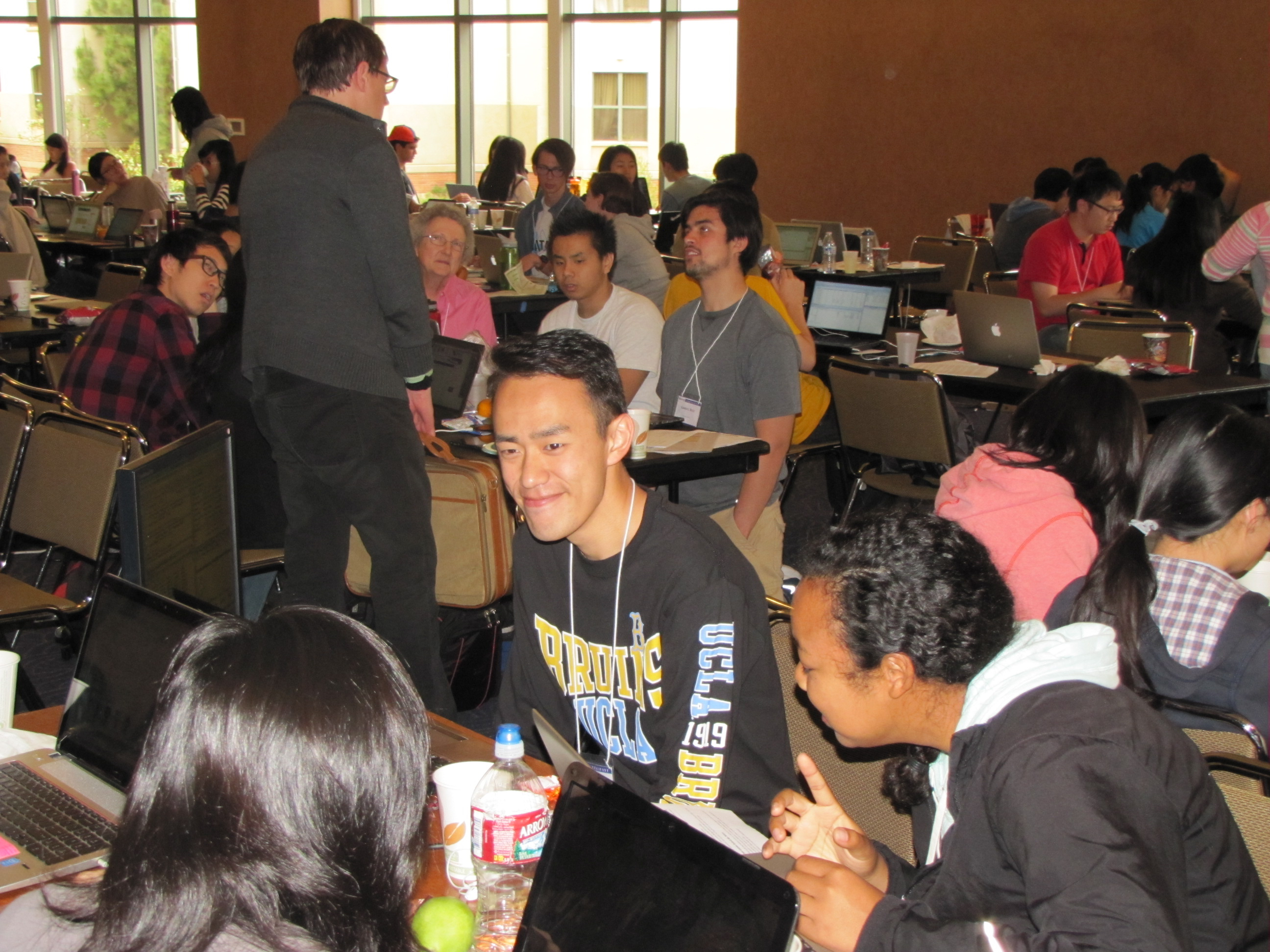 DataFest Core
Rob Gould, Mine Cetinkaya-Rundel, Andrew Bray, Ben Baumer, Jo Hardin, Shannon McClintock Peliggi, Deb Nolan
To join the Box and get added to our listserv, email rgould@stat.ucla.edu
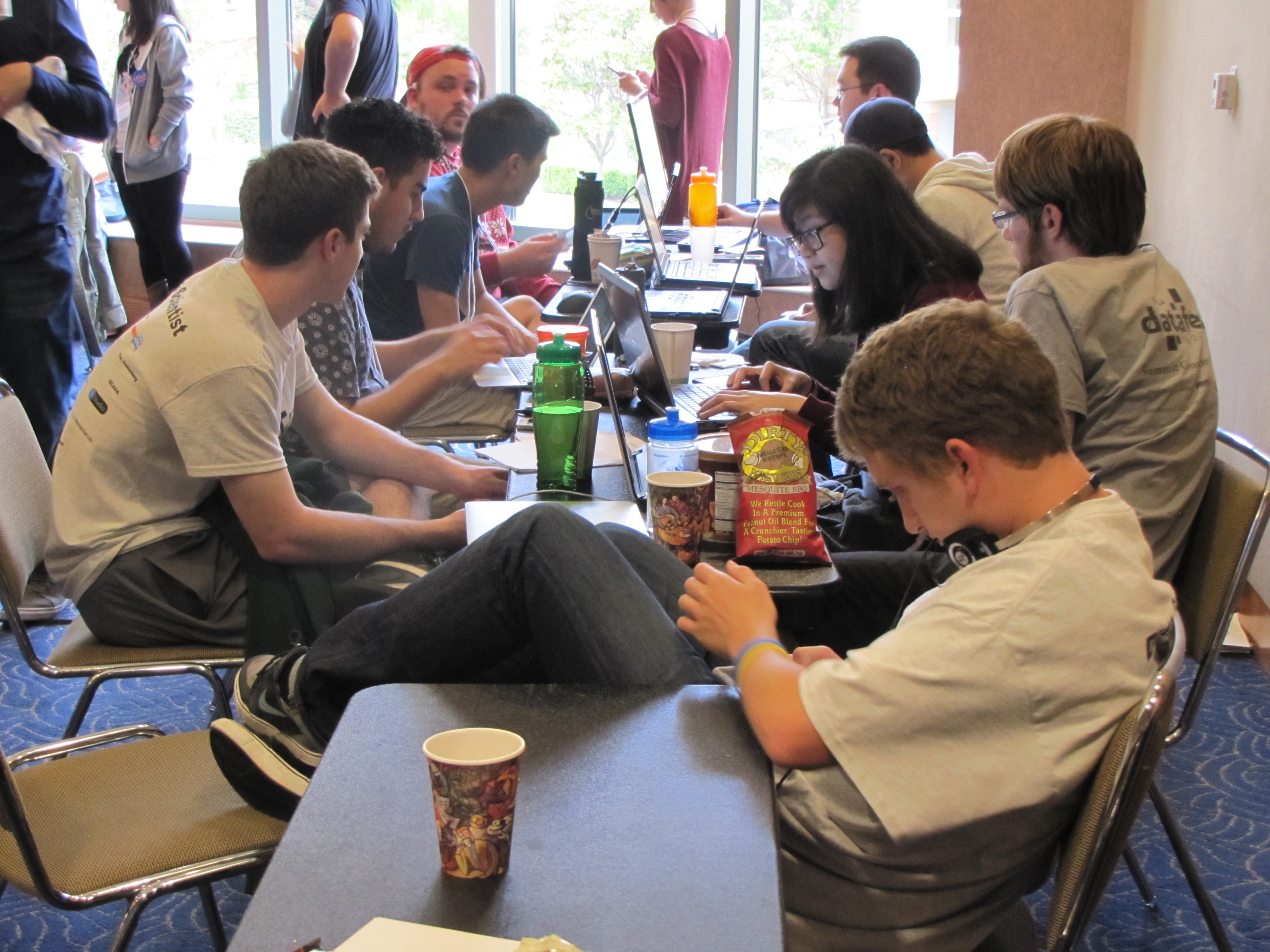 Good data
It comes with a “personality” who wants to listen to the students.
p is more important than n, but big n is nice, too.  (Aim for about 1 GB)
Context is key: accessible, interesting , cool
Ideally, data are unique to DataFest.